Класс «птицы»
Класс птиц.
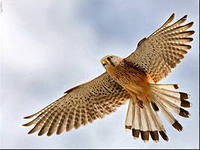 Птицы – класс высоко-                              развитых, теплокровных                                           и позвоночных животных,                           передние конечности которых в ходе эволюции                                       превратились в крылья.
Внешнее строение.
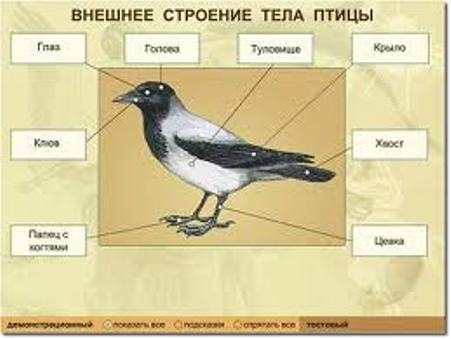 Тело птицы состоит из головы, шеи, цевки, туловища, передних и задних конечностей и хвоста. На голове расположены ротовая полость и органы чувств. Челюсти заканчиваются роговыми покровами, образующими клюв.
Внутреннее строение.
У птиц есть печень, желчный пузырь, кишечник, поджелудочная железа, желудок и зоб.
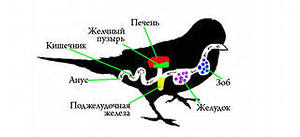 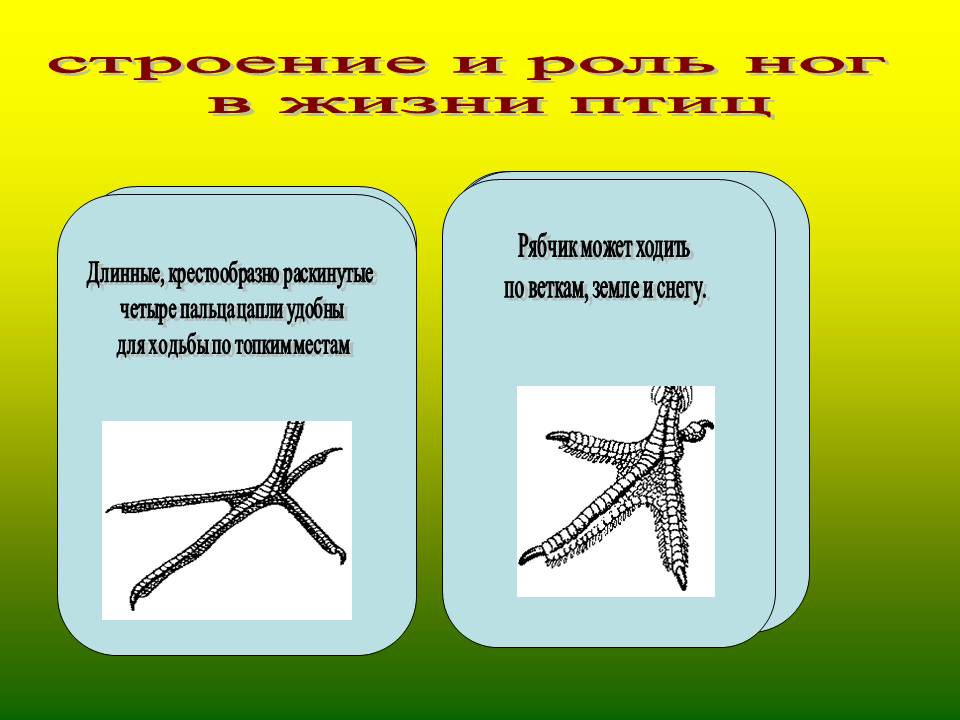 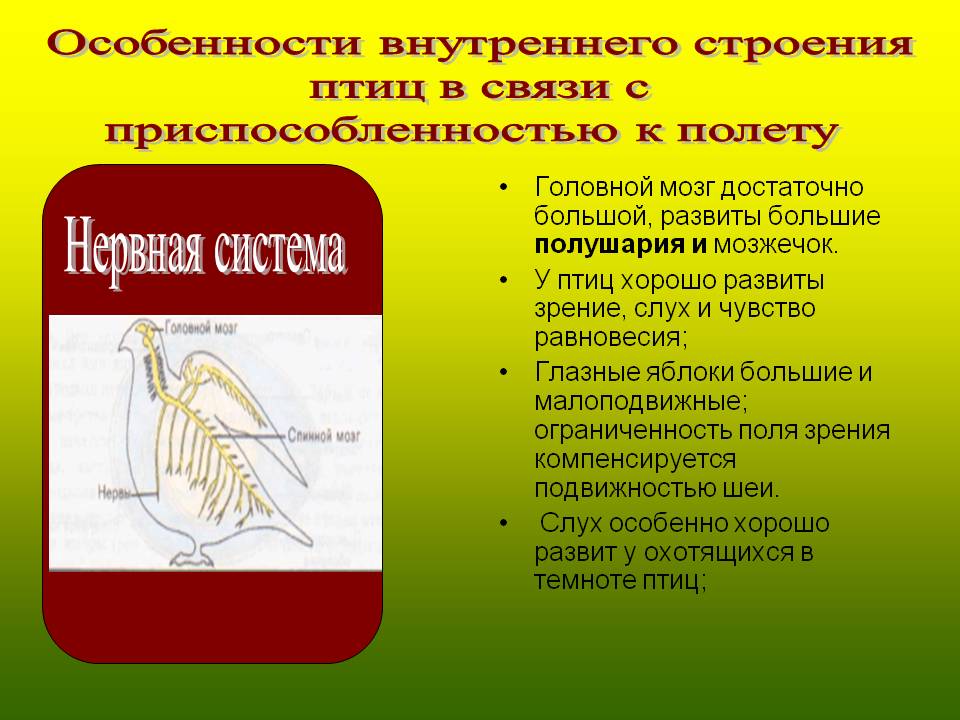 Особенности внешнего вида.
Все тело покрыто перьями:снаружи тело покрыто контурными перьями, а под ними- пуховые. Полет обеспечивают маховые перья крыльев и рулевые хвоста (самые крупные перья).На голове у птиц находится клюв, образованный костными челюстями, которые покрыты роговыми чехлами. Нижняя часть ног - цевка и пальцы покрыты роговыми чешуями, пальцы снабжены когтями.